Social Media for Your Library
Kirsten Hansen, Aldrich Public Library
Lisa Buckton, Fletcher Free Library
Kelsey Psaute, Burnham Memorial Library
Your Panelists
Social Media as Outreach Tool
“Why is social media useful?”
Why Do This?
Internet visibility! Participation in the Digital Age!
Humanizing presence
Are your librarians serious types? Into cats? 
(cat memes still win the internet)
Library recognition and personality
Great kids programs? A new circulating collection? An innovative partnership with a local organization? Your town’s art hub? Quiet destination? 
It will always be marketing- telling your community about the great things happening in your library is not a bad thing!
[Speaker Notes: Internet visibility -“Patrons can interact with the library even when they aren’t in the building”
Library recognition -“Social media can help you tell all those stories”.
Your library can have fun on your social media and combat the image of the “shushing library”...librarians are humans too!]
Platform by Platform
“So what is social media anyway?”
Patron Engagement, Action, and Consumption
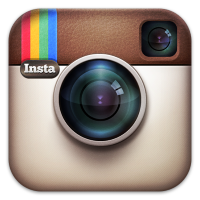 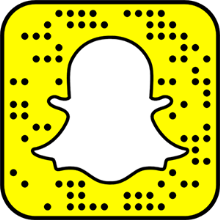 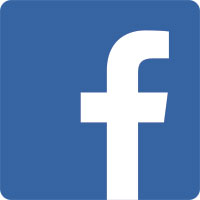 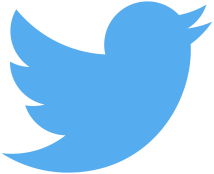 [Speaker Notes: Definition: the big ones that most people have heard of, tend to use, and are fairly familiar with interacting on. These are the must-haves or must-try’s for every library because they allow for the greatest engagement rewards.
Facebook 
possibly the most common library social media: if your library has a website, it needs a Facebook page 
connects to personal account; can toggle between personal and professional pages
Able to create events under the umbrella of your organization; also a good tool for pictures of library events (cute kids win, so long as you have parent permission to post) and for fun posts. 
Twitter 
Lisa story: Danya Lorentz
Kelsey story: Andrew Smith/Andy Weir/Sharon Biggs Waller skyping for free
Instagram 
quick visual engagements 
#bookface
Competitions to promote library events #blinddatewithabook
Snapchat 
Another Kelsey fail
Useful IF you can get patron buy-in and “friends”]
Facebook in Action
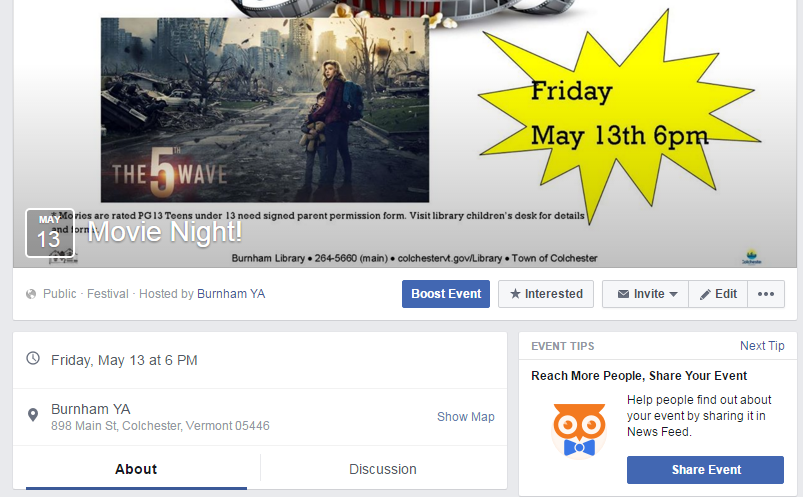 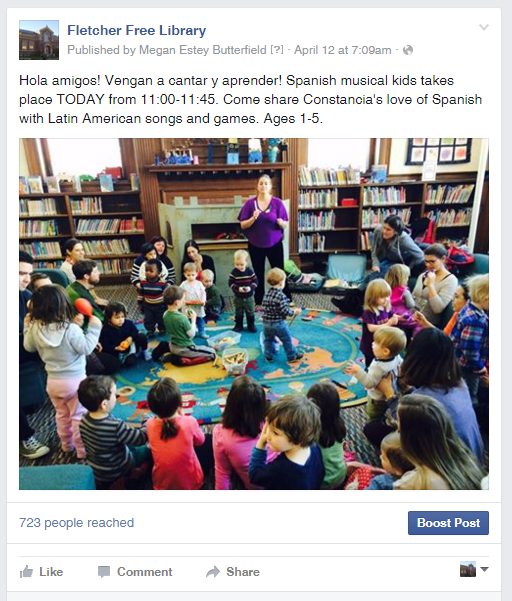 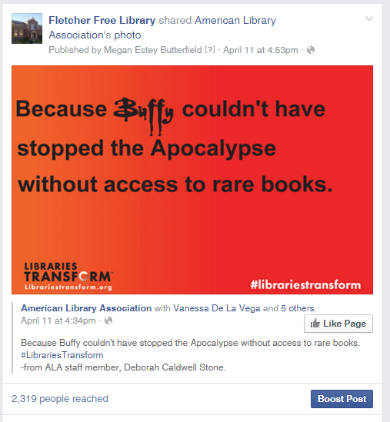 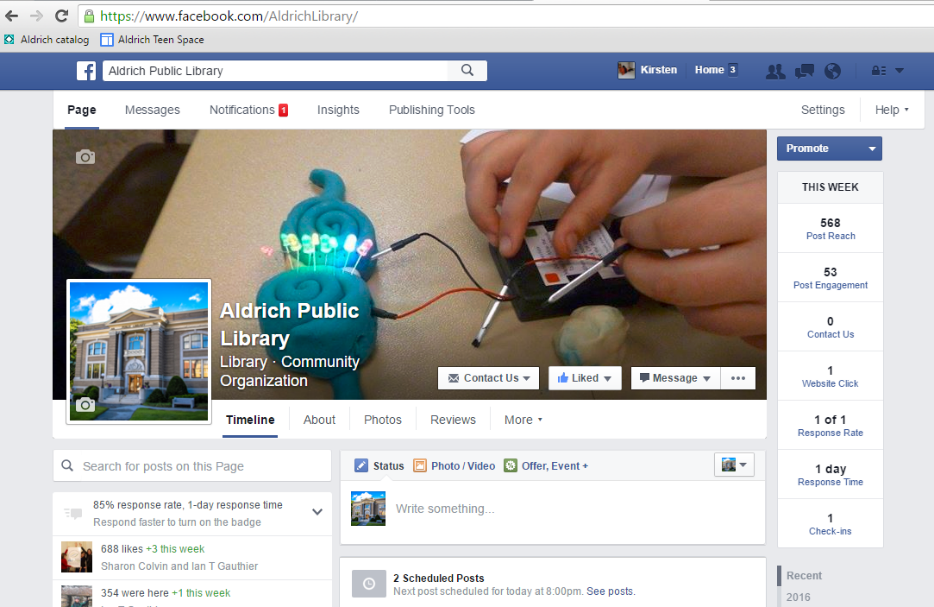 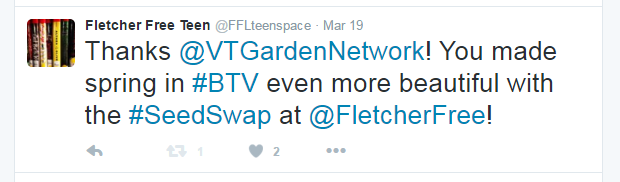 Successful Tweets
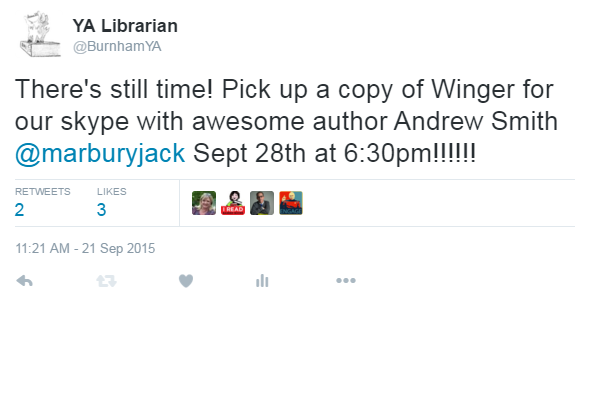 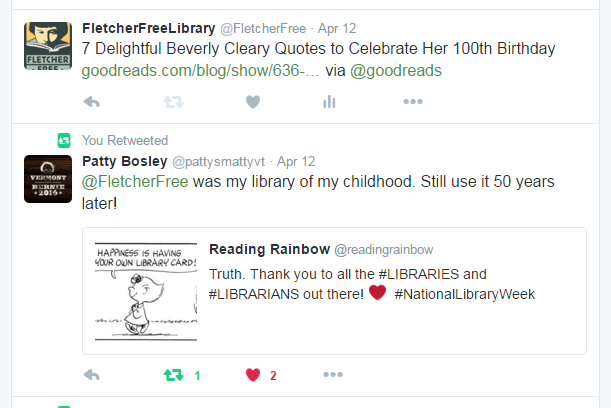 Quick pitches that include all necessary information
Acknowledge contributors and feedback
Connect with the larger community of authors and libraries and patrons
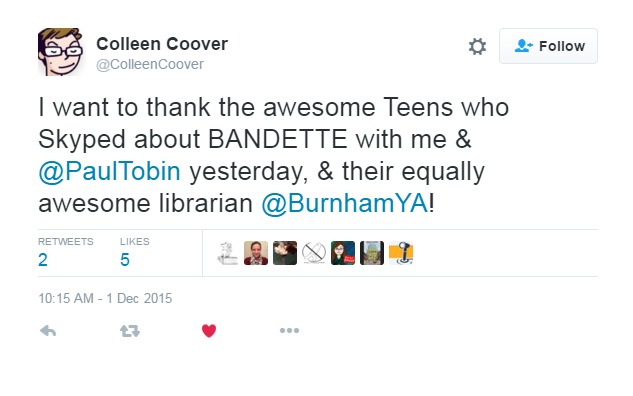 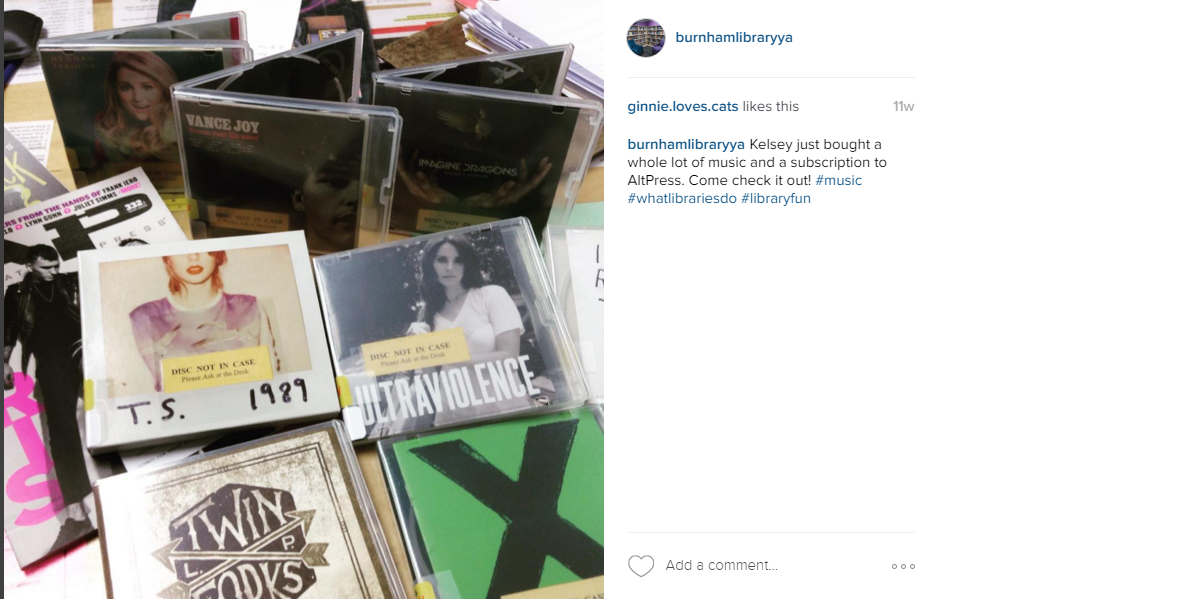 Instagram
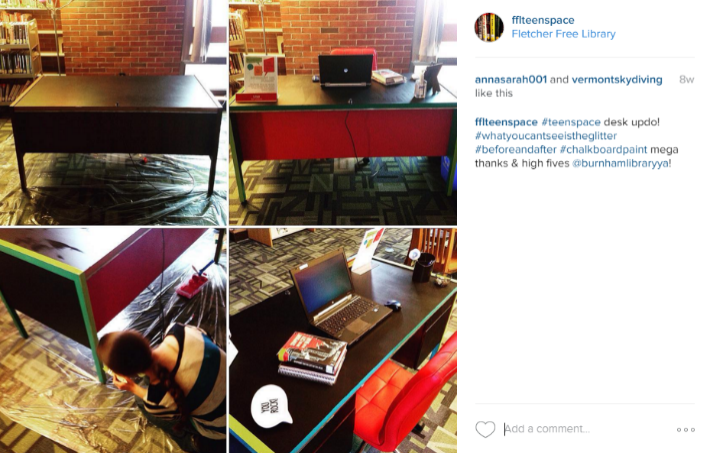 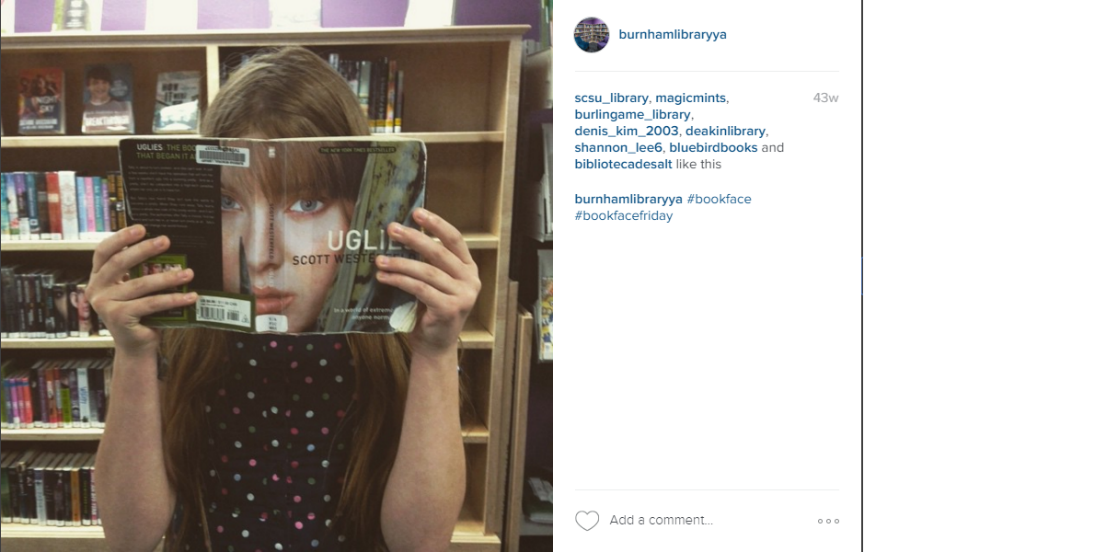 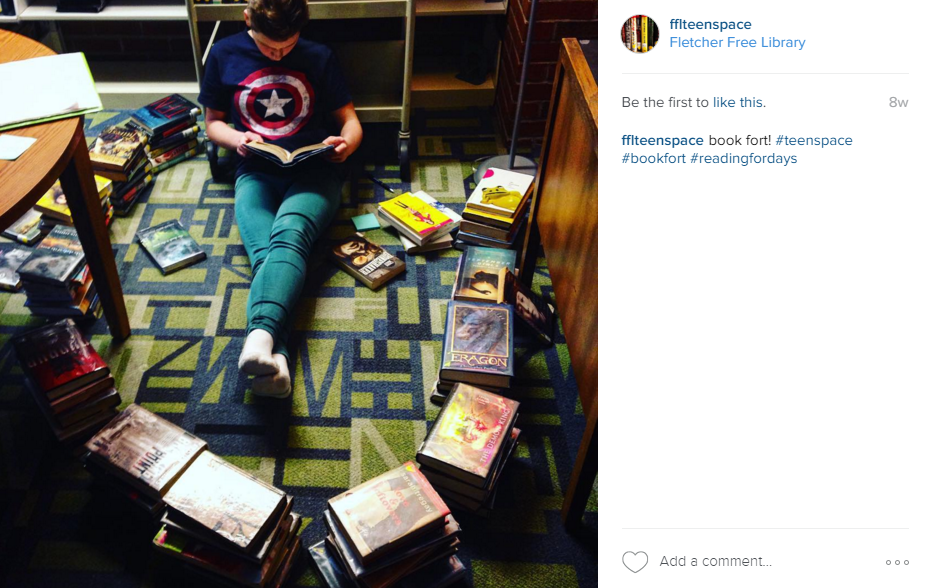 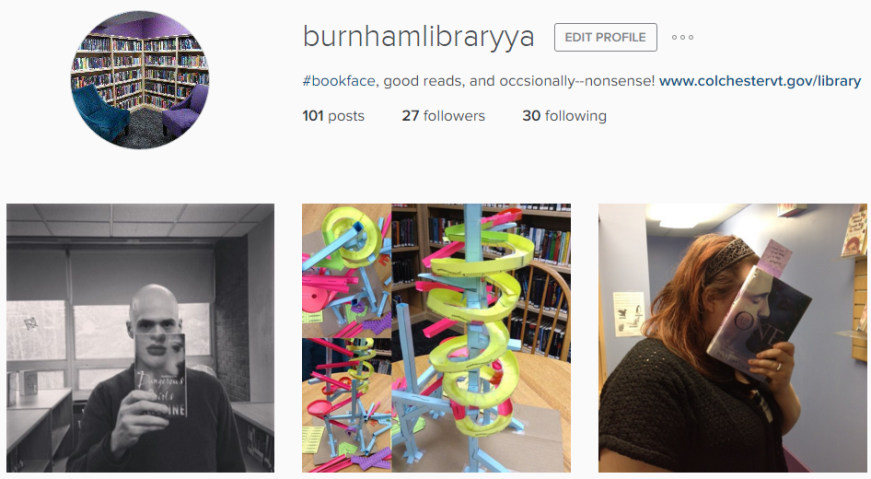 Patron Consumption and/or Discovery
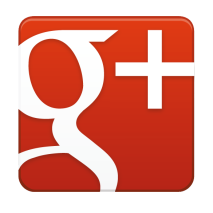 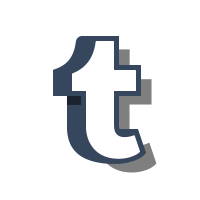 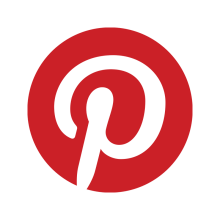 [Speaker Notes: Definition: it might be nice to have an account for the purposes of information gathering, which is how most users are interacting on these. The most engagement you can get is someone theoretically viewing your content in their feed and ‘liking’ it.
Google+
an example of a social network that didn’t take off but that had a lot of buzz early on: not all social media platforms are forever but it’s worth seeking out what your library users are engaged with
Tumblr
Used by a lot of larger libraries and academic libraries
Where you find allll the memes and ‘trends’ in YA lit
Might interact with other libraries and authors
Users can ‘ask’ your page a question
Pinterest 
useful in-house and to use as a “investigate later” landing page
Ideal for visual learners]
Tumblr
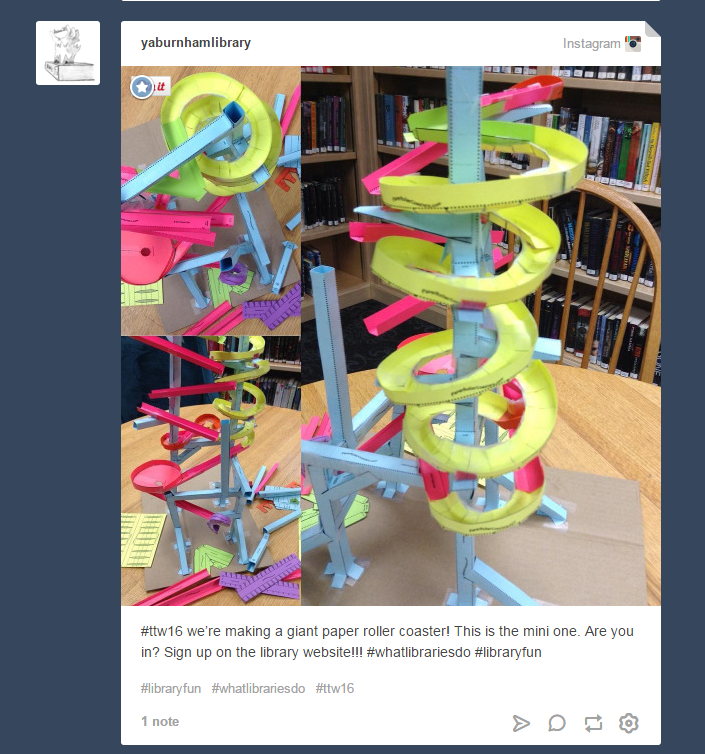 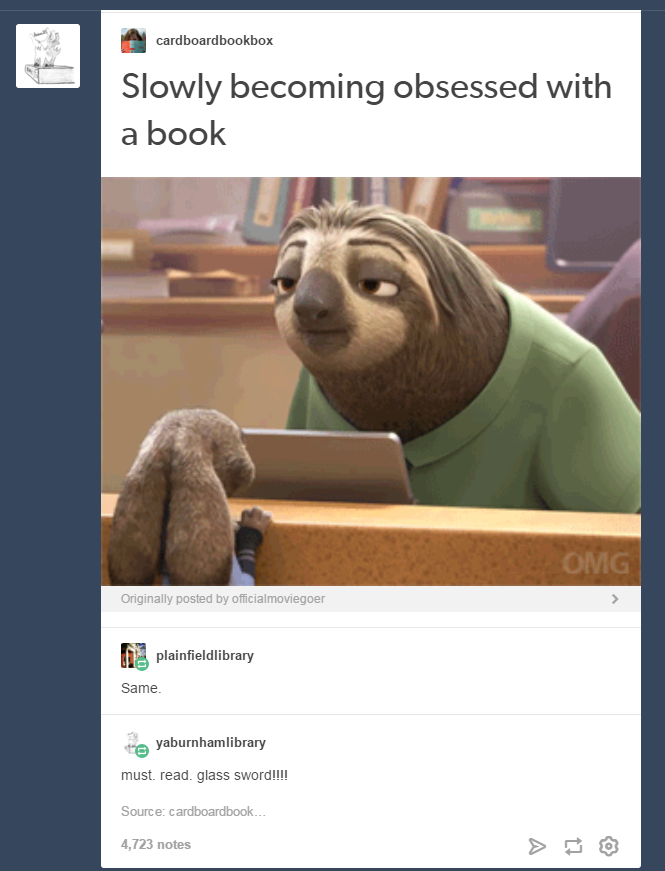 Pinterest
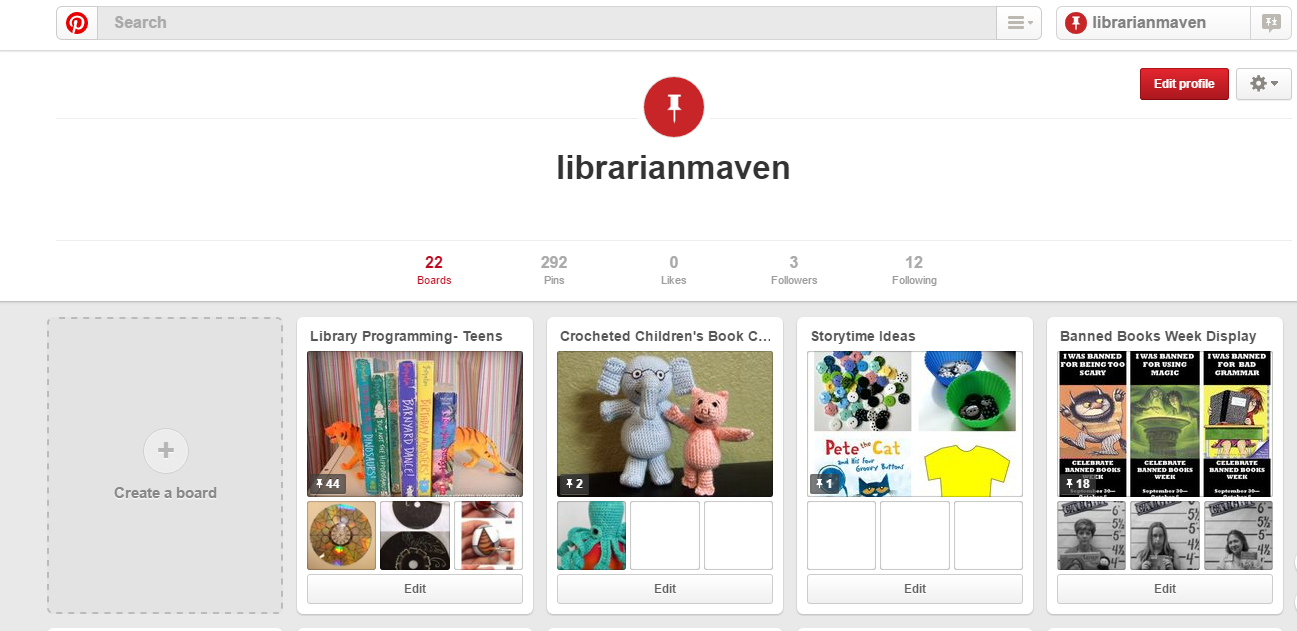 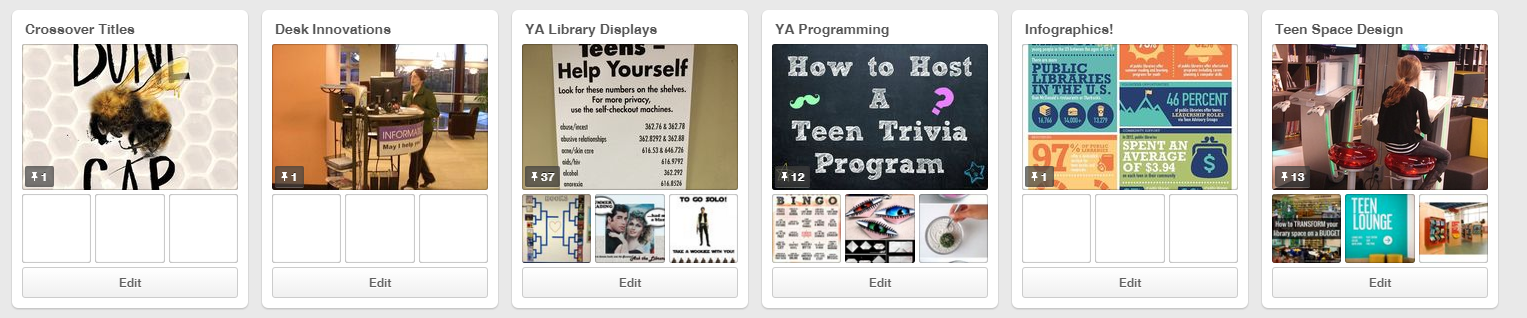 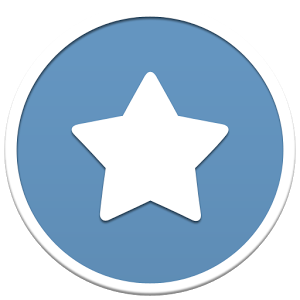 Embeddable Assets
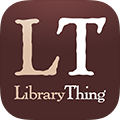 These social media platforms are most useful as they interact with your “main” accounts i.e. your Facebook presence, library website, and as tools for sending media messages elsewhere.
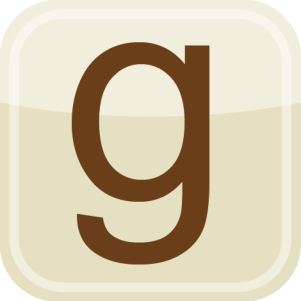 [Speaker Notes: Definition: 
Pearltrees
Kelsey uses as website embed to ‘display’ collections of links more visually
users can “follow” various trees to “save” them for later
LibraryThing
the Aldrich uses librarything as a widget on our website to showcase new books each month 
Kirsten uses it as a personal readers advisory tool to keep track of what she reads, with tags, so that she can find books later. Great for kids who need very specific books for book reports!
GoodReads
Widget option
Kelsey uses the widget on website to have a ‘shelf’ of GMBA books on library page
Integrates well with FB
Followers, access to book lists and reviews]
Embedded Assets
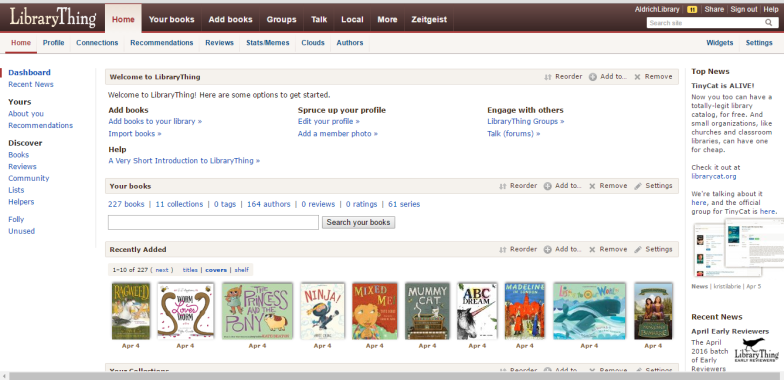 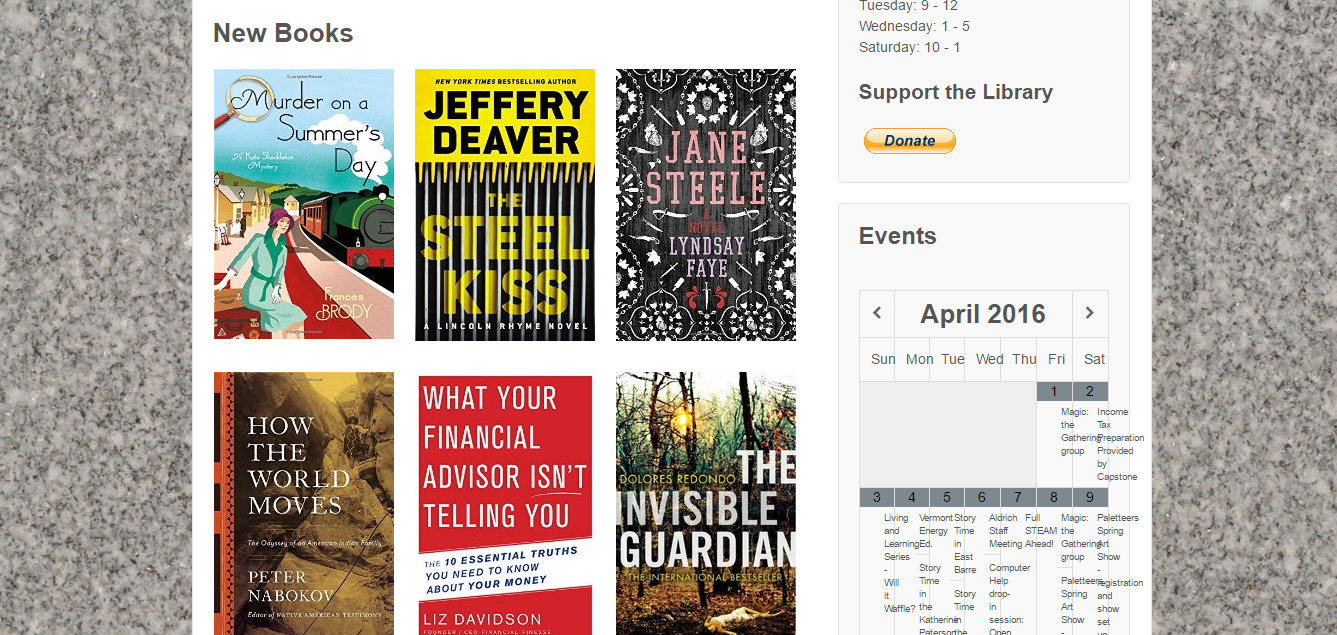 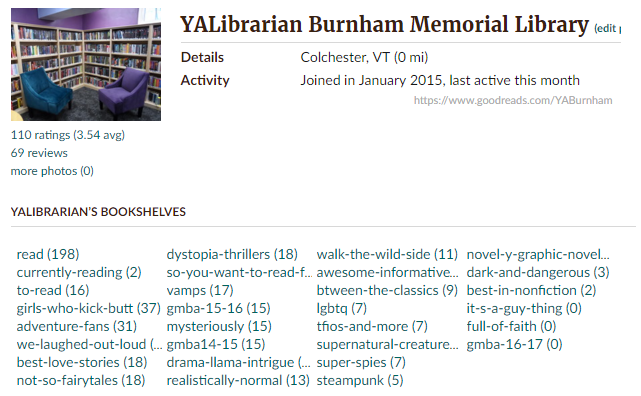 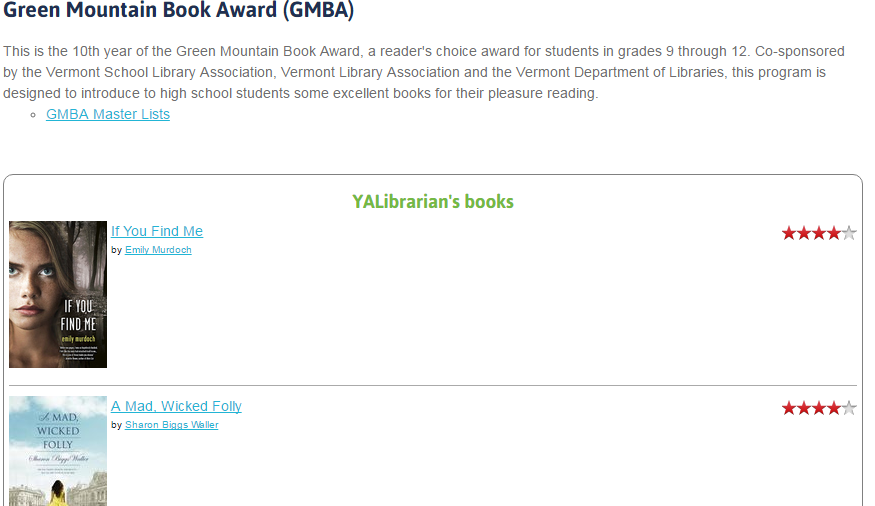 More Embedded Assets
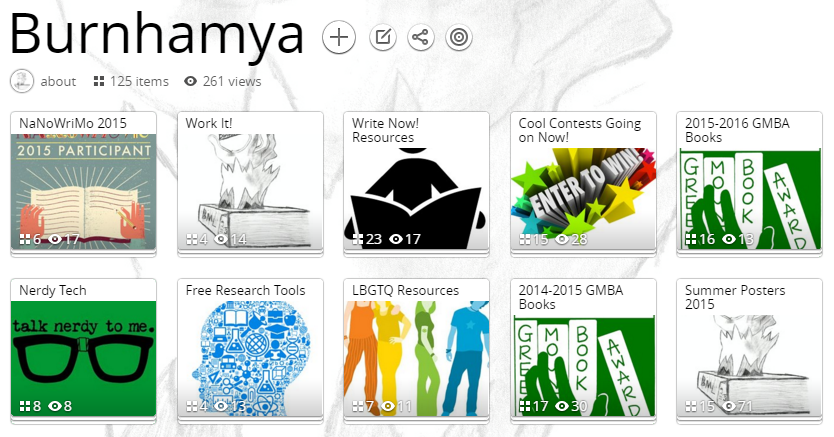 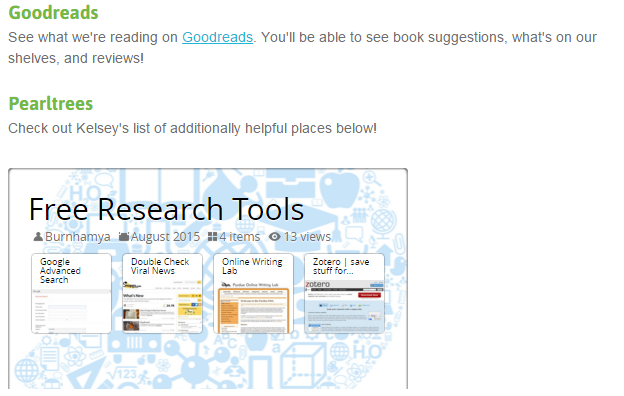 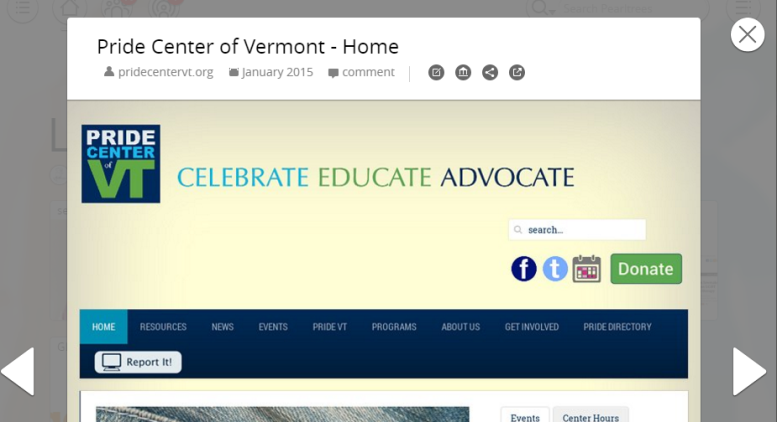 Data Doesn’t Lie
“Is it all worth it for me?”
The Numbers
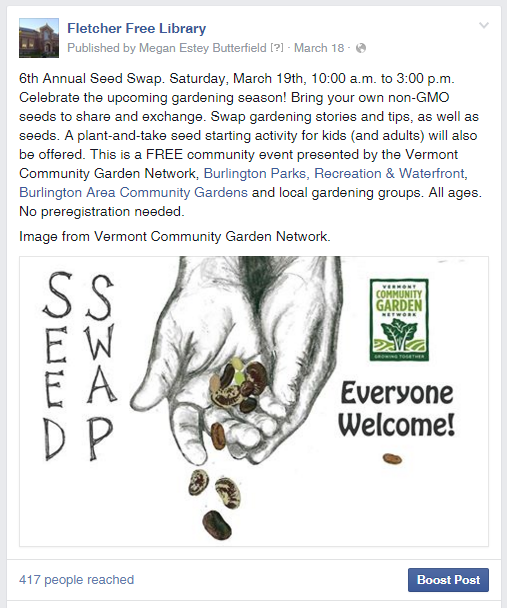 Most social media platforms have a way to track your engagement
24% teens (13-18) are online via mobile device almost constantly (Lenhart)
92% teens report going online at least once daily (Lenhart)
76% of all internet users have at least one social media account (Perrin)
65% of adults have at least one social media account (15% are otherwise offline) (Perrin)
“There are not notable differences by racial or ethnic group” and “58% of rural residents, 68% of suburban residents, and 64% of urban residents use social media” (Perrin)
Lenhart, Amanda. "Teens, Social Media & Technology Overview 2015." Pew Research Center Internet Science Tech RSS. N.p., 07 Apr. 2016. Web. 28 Apr. 2016.
Perrin, Andrew. "Social Media Usage: 2005-2015." Pew Research Center Internet Science Tech RSS. N.p., 07 Apr. 2016. Web. 28 Apr. 2016.
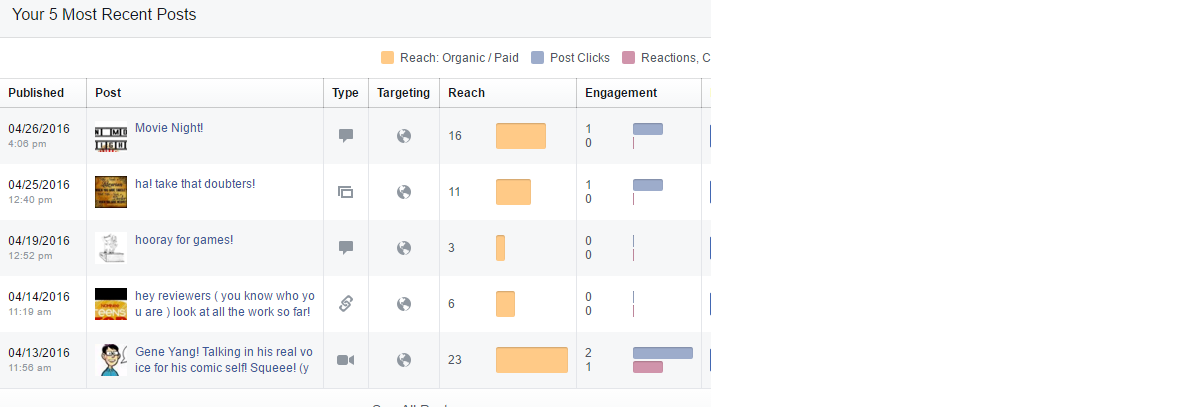 Facebook Analytics
In the admin view of your facebook page, you can investigate how your posts are doing and what types of posts or post times perform better!
Every community has different successes and failures
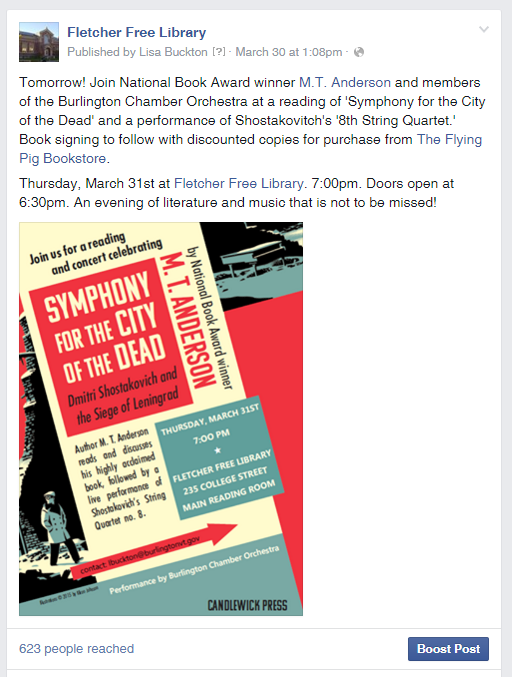 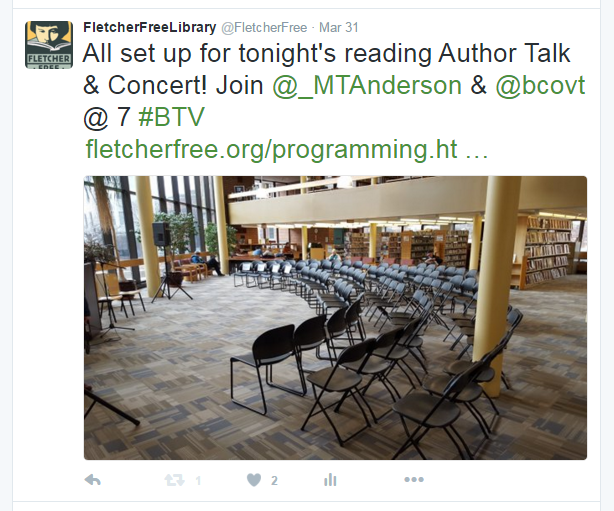 Message and the Medium
Differing social media platforms warrant a difference in the content of the message.
Different communities utilize different media at different times of day and in different ways
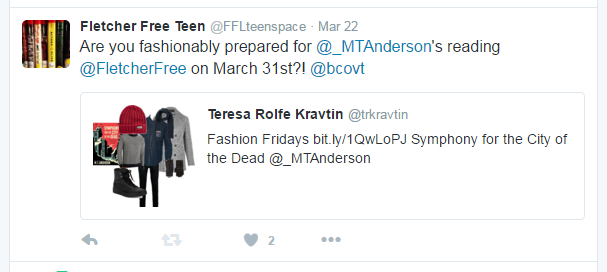 Some Notes on Failure…
It happens. It’s okay. You learned something!
Not everything works in every community
You will have to experiment to figure out your own best practices
[Speaker Notes: Kelsey’s Snapchat after her YAAB asked for it!
Events that were posted and didn’t get participants]
Practical Applications
“How  does this benefit my library?”
Help Everyone
Claim or choose an easy, recognizable account name
Ideally, this name is the same across all accounts
Decide when you will post
Scheduled? Spontaneous? ‘Themed’ Days?
Instant access to what other libraries are up to
Join beneficial groups of librarians
Vermont Libraries as Makerspaces, Vermont Teen Librarians, Storytime Underground, Minecraft in Libraries, etc.
Community outreach with other local groups
[Speaker Notes: Choosing/claiming a good account name
potentially worth ‘claiming’ your library’s name just to avoid not having control of hate accounts
Scheduled vs. spontaneous
should you schedule your posts (as available on some media) OR set aside time for yourself in your schedule to post regularly
FB groups as place to ask other librarians questions instantly (Vermont Libraries as Makerspaces, Minecraft in Libraries, Libraries and Social Media, Storytime Underground) 
Community/town/city outreach 
Partnering and communicating with local and community organizations
Police department; Parks & Rec; Senior Center
Spectrum, The Generator, Young Writers Project
Continuing conversations inside and outside of the library interaction
Outreach even for people who live outside your local community- for example, we get genealogy requests via Facebook message]
Policy Notes
If you don’t have a social media policy, you need one!
Check your town/library’s social media policy for guidance on:
Patron interactions
who gets to ‘friend’ your professional accounts?
interactions with minors (13-18) friends, likes, follows, etc.
Responding to trolls and other public comments
Your role(s) in maintaining a social media presence
[Speaker Notes: town/library social media policy
Kelsey has Burnham’s as example if needed]
Questions?
Make Your New Mark
[Speaker Notes: ok. shameless promotion of us: what if we had a 'sample' posting on each platform ready for them to 'borrow' as their first one--or first re-vamped one that went something like: I just attended (program) and m(library) welcomes you to our new (platform) account!" too lame?
FB Post (picture and text)
Tweet and tag
A bookface or other instagram picture]